О ПРОЕКТЕ ЗАКОНА 
«О внесении изменений и дополнений в некоторые законодательные акты Республики Казахстан по вопросам кинематографии и культуры»
г. Нур-Султан, 2022 год
[Speaker Notes: Insert picture/ Right Click/Send to back]
СТРУКТУРА ЗАКОНОПРОЕКТА
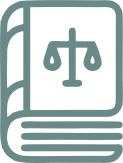 ЗАКОН вводится в действие по истечении десяти календарных дней после дня его первого официального опубликования
ПРОЕКТ ЗАКОНА «ПО ВОПРОСАМ КИНЕМАТОГРАФИИ И КУЛЬТУРЫ»
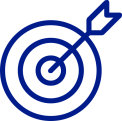 СОВЕРШЕНСТВОВАНИЕ ДЕЙСТВУЮЩЕГО ЗАКОНОДАТЕЛЬСТВА И СОЗДАНИЕ БЛАГОПРИЯТНЫХ УСЛОВИЙ ДЛЯ РАЗВИТИЯ КИНЕМАТОГРАФИИ И КУЛЬТУРЫ В РЕСПУБЛИКЕ КАЗАХСТАН
ЦЕЛЬ
РЕАЛИЗАЦИЯ ПРЕДВЫБОРНОЙ ПРОГРАММЫ ПАРТИИ NUR OTAN «ПУТЬ ПЕРЕМЕН: ДОСТОЙНУЮ ЖИЗНЬ КАЖДОМУ!»
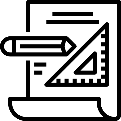 3
ЗАКОН «О КУЛЬТУРЕ»
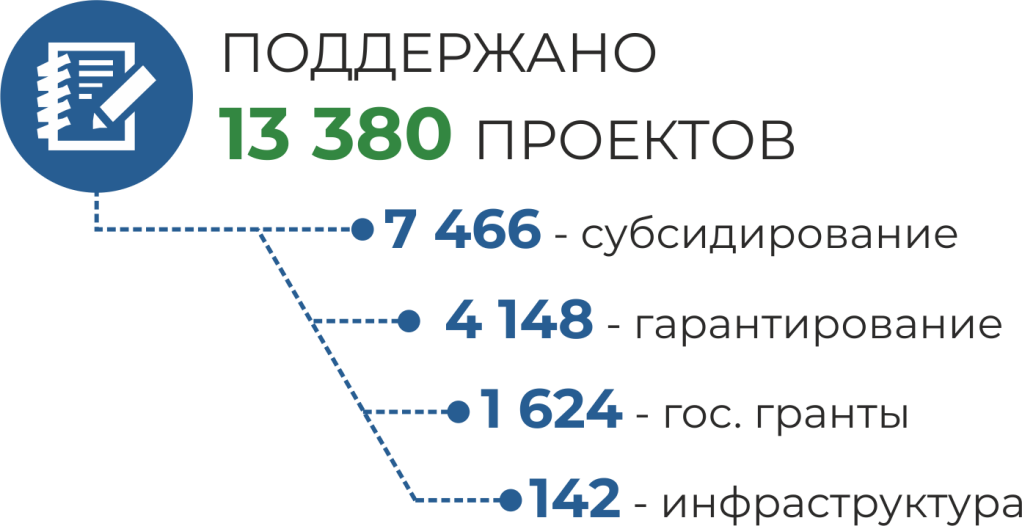 ПО УТВЕРЖДЕНИЮ ПОРЯДКА ОПРЕДЕЛЕНИЯ ТЕМАТИЧЕСКИХ НАПРАВЛЕНИЙ И ПОДХОДОВ К ФИНАНСИРОВАНИЮ СОЦИАЛЬНО-ЗНАЧИМЫХ МЕРОПРИЯТИЙ В ОБЛАСТИ КУЛЬТУРЫ И КУЛЬТУРНЫХ МЕРОПРИЯТИЙ В РЕСПУБЛИКЕ КАЗАХСТАН И ЗА РУБЕЖОМ, ФИНАНСИРУЕМЫХ ЗА СЧЕТ СРЕДСТВ ГОСУДАРСТВЕННОГО БЮДЖЕТА.
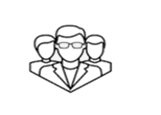 РАСШИРЕНА КОМПЕТЕНЕЦИЯ 
УПОЛОНОМОЧЕННОГО ОРГАНА
МУЗЕЯМИ ЯВЛЯЮТСЯ ОРГАНИЗАЦИИ КУЛЬТУРЫ, СОЗДАННЫЕ ДЛЯ ХРАНЕНИЯ, ОХРАНЫ, СОХРАНЕНИЯ, ИЗУЧЕНИЯ И ПУБЛИЧНОГО ПРЕДСТАВЛЕНИЯ МУЗЕЙНЫХ ПРЕДМЕТОВ И МУЗЕЙНЫХ КОЛЛЕКЦИЙ, ПРИЗВАННЫЕ ОСУЩЕСТВЛЯТЬ КУЛЬТУРНЫЕ, ОБРАЗОВАТЕЛЬНЫЕ, НАУЧНО-ИССЛЕДОВАТЕЛЬСКИЕ ФУНКЦИИ И ОБЕСПЕЧИВАТЬ ПОПУЛЯРИЗАЦИЮ ИСТОРИКО-КУЛЬТУРНОГО НАСЛЕДИЯ РЕСПУБЛИКИ КАЗАХСТАН.
ЗАКРЕПЛЕНА ФУНКЦИЯ ЗА ГОСУДАРСТВЕННЫМИ МУЗЕЯМИ ПО ОХРАНЕ И СОХРАНЕНИЮ ИСТОРИКО-КУЛЬТУРНОГО НАСЛЕДИЯ.
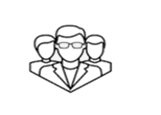 4
ЗАКОН «О КИНЕМАТОГРАФИИ»
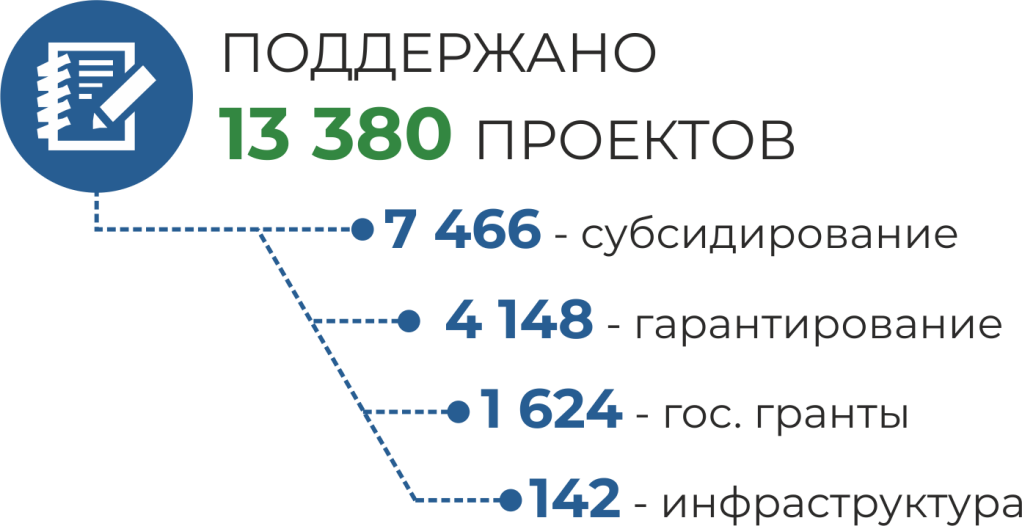 РАСШИРЕН ГЛОССАРИЙ НОВЫМИ ПОНЯТИЯМИ (КИНОСЕРИАЛ, КИНОФЕСТИВАЛЬ, КИНОСПЕКТАКЛЬ, ПРОДЮСЕР И Т.Д)
РАСШИРЕН КРУГ СУБЪЕКТОВ КИНЕМАТОГРАФИЧЕСКОЙ ДЕЯТЕЛЬНОСТИ ДЛЯ ПОЛУЧЕНИЯ ГОСУДАРСТВЕННОЙ ФИНАНСОВОЙ ПОДДЕРЖКИ В СФЕРЕ КИНЕМАТОГРАФИИ
ИЗМЕНЕНЫ ПРИНЦИПИАЛЬНЫЕ ПОДХОДЫ К ОПРЕДЕЛЕНИЮ ГОСУДАРСТВЕННОГО ФОНДА ФИЛЬМОВ И ЕГО ХРАНЕНИЮ
РЕГЛАМЕНТИРОВАН ВОПРОС ХРАНЕНИЯ И ИСПОЛЬЗОВАНИЯ СЦЕНИЧЕСКО-ПОСТАНОВОЧНЫХ СРЕДСТВ, ФОРМИРУЕМЫХ ПРИ ПРОИЗВОДСТВЕ НАЦИОНАЛЬНЫХ ФИЛЬМОВ, ОПРЕДЕЛЕНО ЮРИДИЧЕСКОЕ ЛИЦО ПО ИХ ХРАНЕНИЮ
5
ЗАКОН «О КИНЕМАТОГРАФИИ»
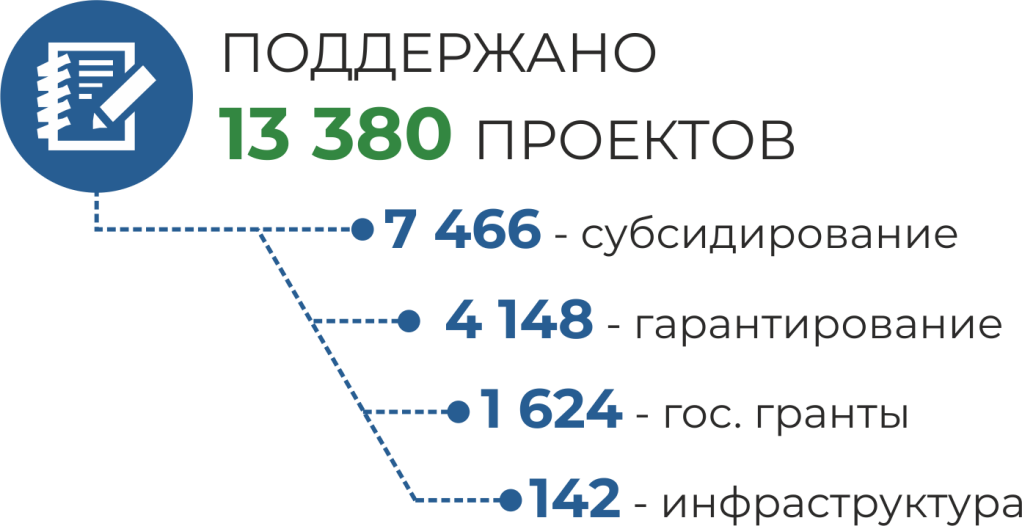 ПРЕДУСМОТРЕНА ГОСУДАРСТВЕННАЯ ПОДДЕРЖКА ДУБЛЯЖА НА КАЗАХСКИЙ ЯЗЫК ВВОЗИМЫХ ИНОСТРАННЫХ АНИМАЦИОННЫХ ФИЛЬМОВ И ФИЛЬМОВ ДЛЯ СЕМЕЙНОГО ПРОСМОТРА, ОПРЕДЕЛЕНЫ КРИТЕРИИ И ПОРЯДОК ИХ ОТБОРА
ПРЕДУСМОТРЕНО СОЗДАНИЕ НАЦИОНАЛЬНОЙ КИНОКОМИССИИ В ЦЕЛЯХ ПРОДВИЖЕНИЯ СТРАНЫ В КАЧЕСТВЕ СЪЕМОЧНОЙ ПЛОЩАДКИ ДЛЯ МЕЖДУНАРОДНОГО КИНОПРОИЗВОДСТВА
УПРОЩЕНЫ ТРЕБОВАНИЯ ДЛЯ МЕЖДУНАРОДНЫХ КИНЕМАТОГРАФИЧЕСКИХ ОРГАНИЗАЦИЙ ПРЕТЕНДУЮЩИХ НА ПОЛУЧЕНИЕ СУБСИДИЙ В СФЕРЕ КИНЕМАТОГРАФИИ ПРИ ИСПОЛЬЗОВАНИИ ТЕРРИТОРИИ РК В КАЧЕСТВЕ СЪЕМОЧНОЙ ПЛОЩАДКИ ДЛЯ ФИЛЬМОВ
6
ЗАКОН «О КИНЕМАТОГРАФИИ»
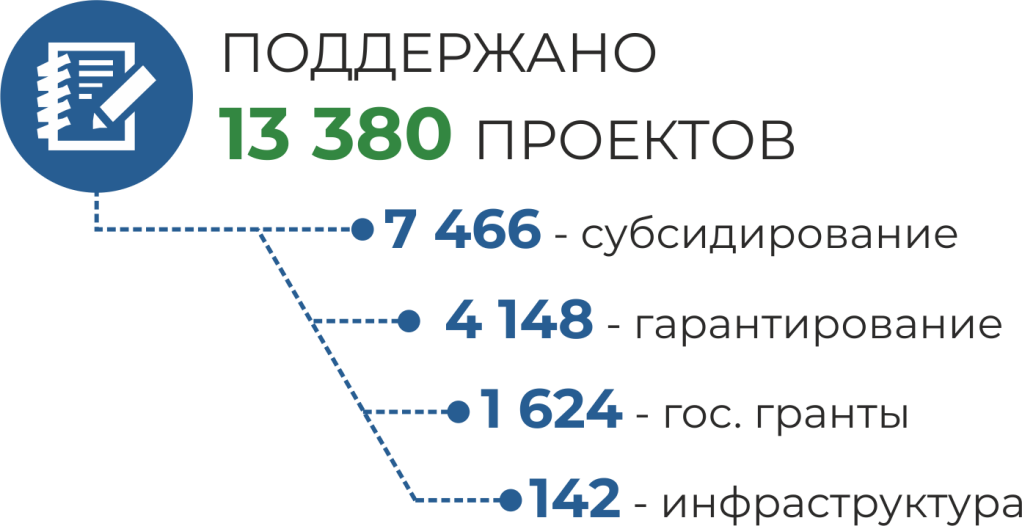 УСТАНОВЛЕНЫ НОВЫЕ ПОДХОДЫ К РАСПРЕДЕЛЕНИЮ СРЕДСТВ, ВЫДЕЛЯЕМЫХ НА ПРОИЗВОДСТВО НАЦИОНАЛЬНЫХ ФИЛЬМОВ: 
70% НА ИСТОРИЧЕСКИЕ, ПАТРИОТИЧЕСКИЕ  И ИМИДЖЕВЫЕ; 
30% НА СОФИНАСИРОВАНИЕ ЧАСТНЫХ КИНОПРОЕКТОВ;
В ТОМ ЧИСЛЕ ПРЕДОСТАВЛЕНИЕ КИНОСТУДИИ «КАЗАХФИЛЬМ» ИМ. Ш. АЙМАНОВА НЕ МЕНЕЕ 35% ОТ ОБЩЕГО ОБЪЕМА ЕЖЕГОДНОЙ СУММЫ ГОСФИНАНСОВОЙ ПОДДЕРЖКИ
7
СПАСИБО ЗА  ВНИМАНИЕ
8